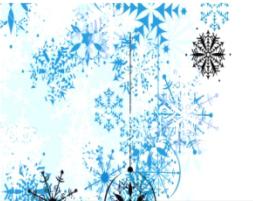 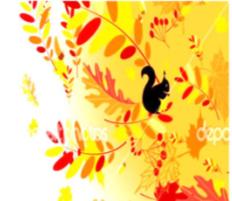 Муниципальное бюджетное дошкольное образовательное учреждение
 «Каргасокский детский сад №3»
«Роль экологических сказок в воспитании дошкольников»
Выполнил: воспитатель
Жирнова Юлия Александровна
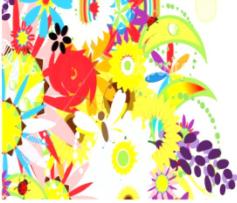 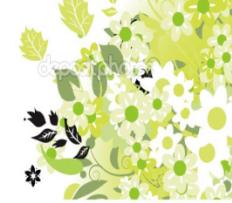 Каргасок 2023г.
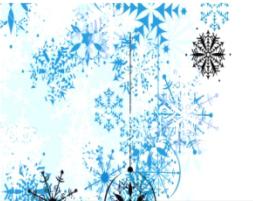 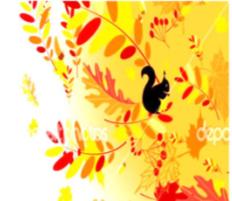 В.П. Сухомлинский писал:
 «… Сказка неотделима от красоты… Благодаря сказке ребенок познает мир не только умом, но и сердцем. И не только познает, но и откликается на события и явления окружающего мира, выражает свое отношение к добру и злу».
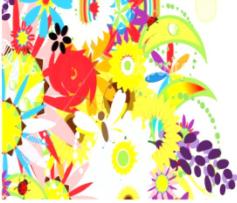 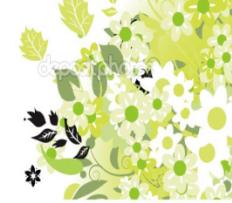 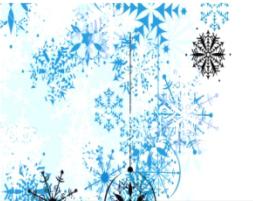 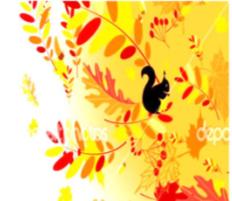 Сказки - это особый мир детства, непринужденная обстановка, задушевный настрой, доброта и радость. 
   Интерес детей к экологической сказке определяется, прежде всего, новизной сюжета, наличием необычных персонажей, их действий, а также конечным результатом.
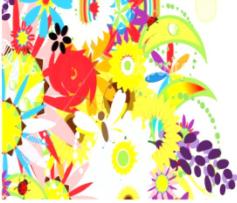 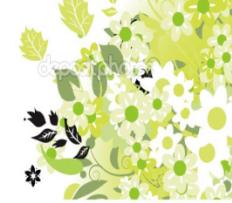 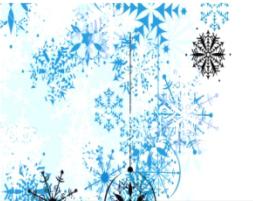 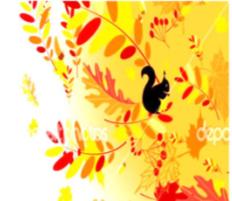 Цель: 
формирование у детей ответственного и доброжелательного отношения к природе.
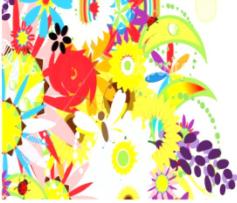 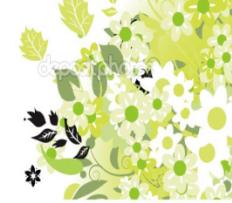 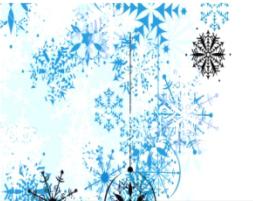 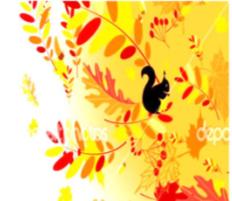 Задачи:
воспитывать заботливое отношение к окружающему миру в целом;
развивать познавательный интерес к миру природы, посредством экологических сказок;
формировать систему элементарных экологических научных знаний, доступных пониманию ребенка 5 – 6 лет;
формировать первоначальные умения и безопасного для природы и для самого ребенка поведения.
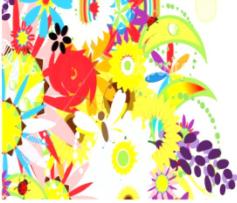 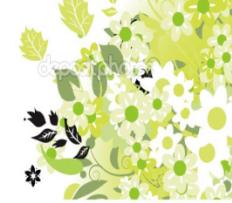 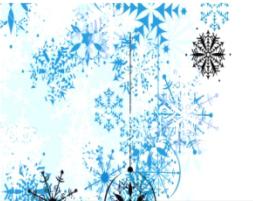 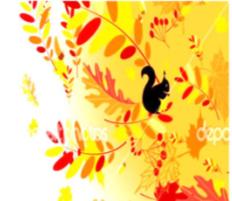 Экологические сказки:
«Путешествие Снежинки», 
«Поля и божья коровка», 
«Сказка о радуге»,
 «Пушинки одуванчика»,
 «Ручеек», 
«Осенний листочек», 
«Огород снова в моде….».
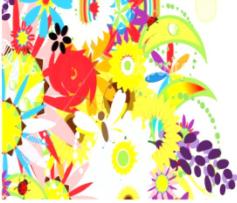 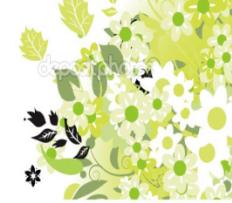 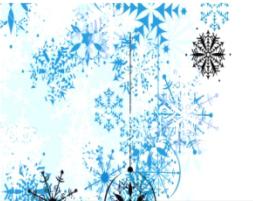 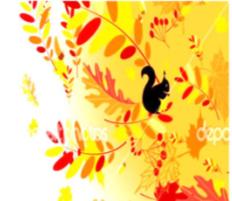 В группе ребята сами сочиняют сказки по знакомым для них природным явлениям. Сказка «Путешествие снежинки».
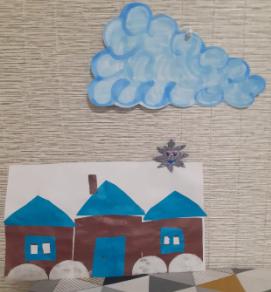 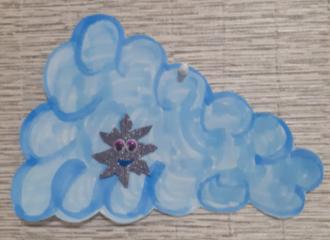 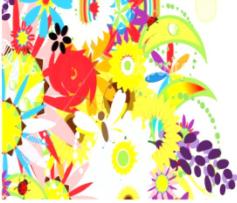 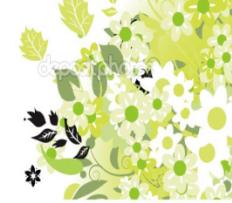 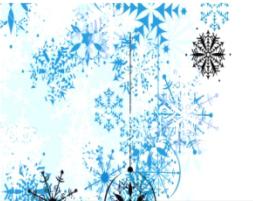 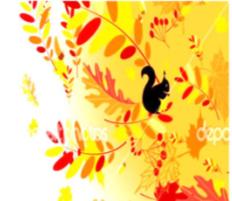 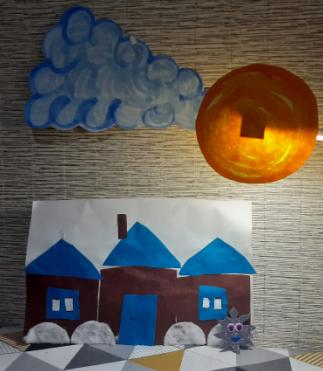 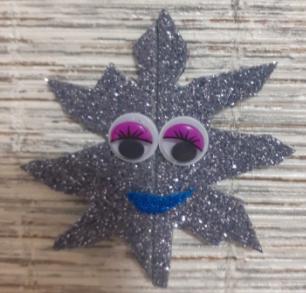 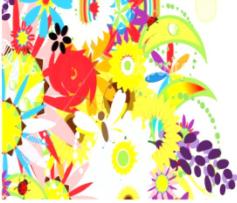 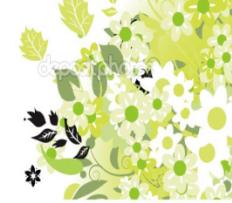 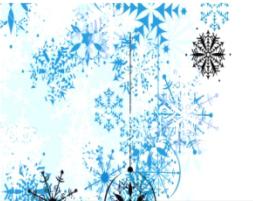 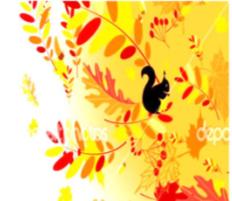 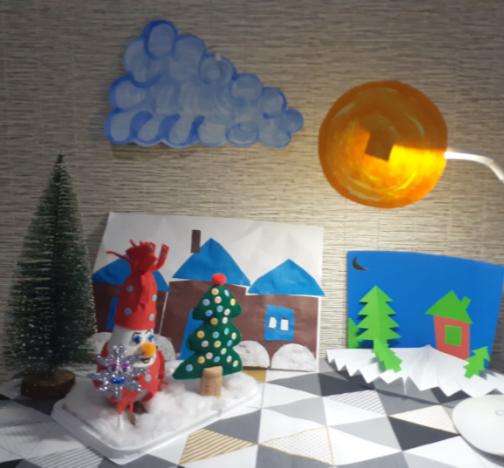 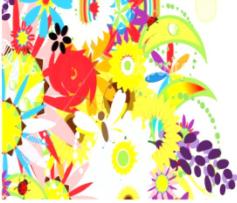 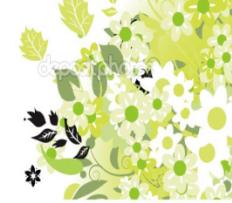 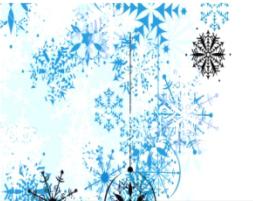 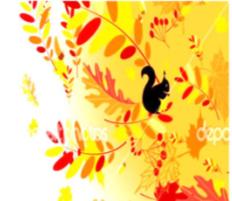 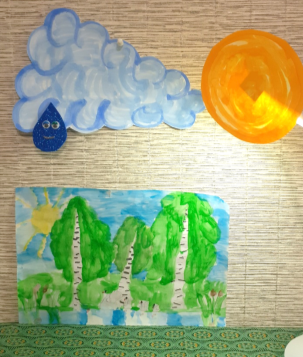 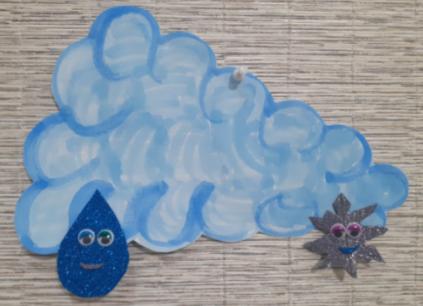 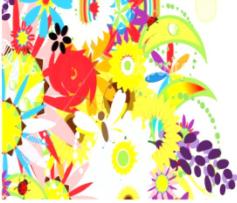 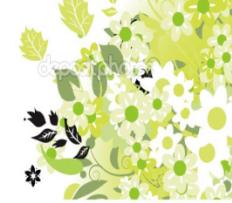 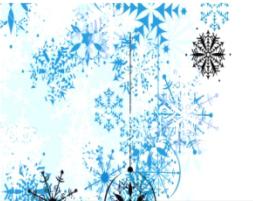 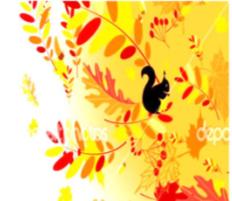 Огород на окне в детском саду, тоже стал экологической сказкой «Огород снова в моде…»
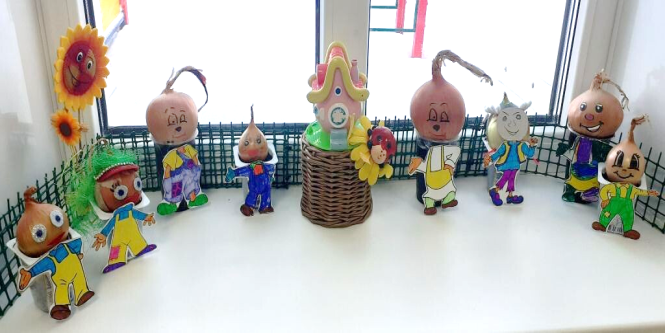 В огороде снова в модеЗелень, овощи сажать!
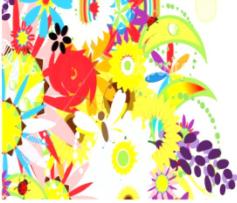 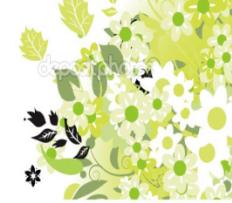 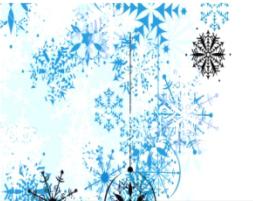 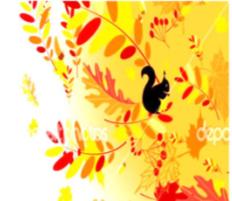 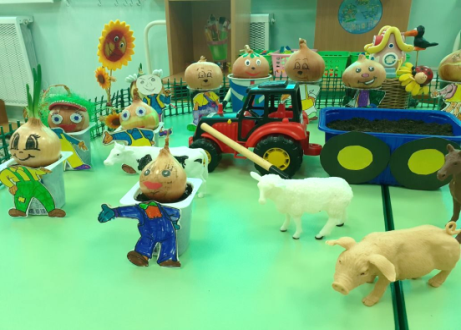 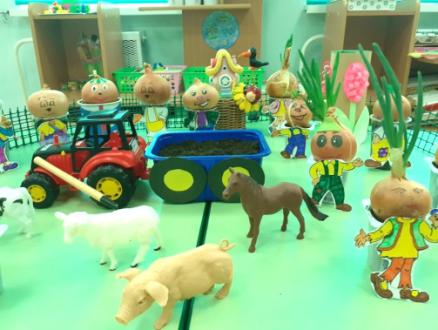 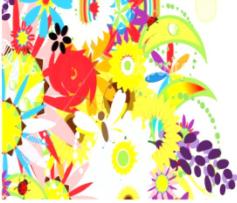 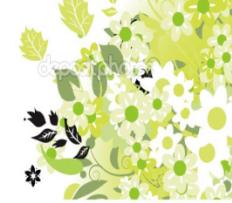 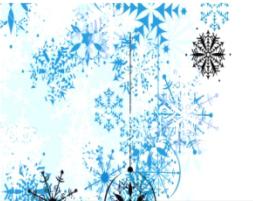 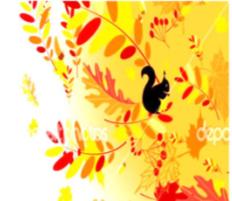 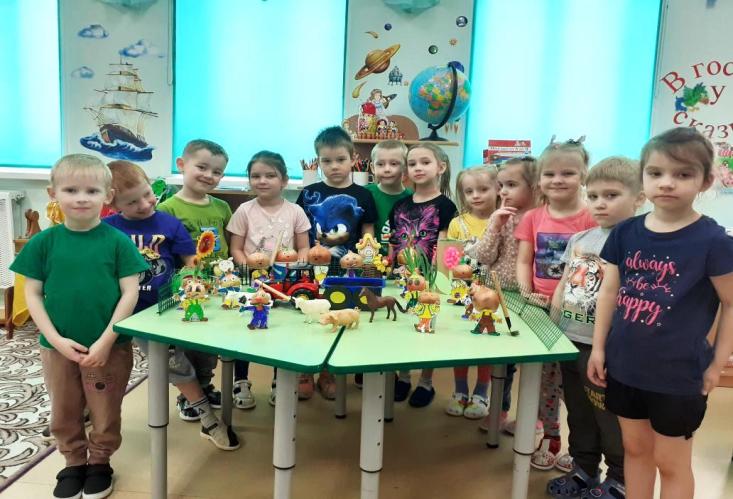 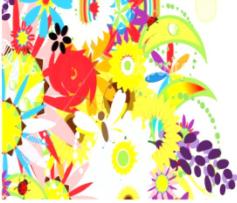 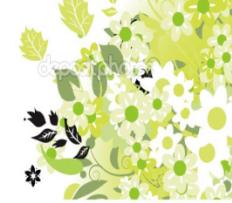 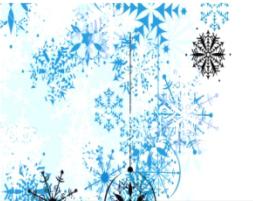 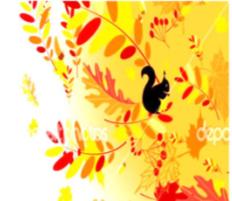 Театрализация экологической сказки «Ручеек».
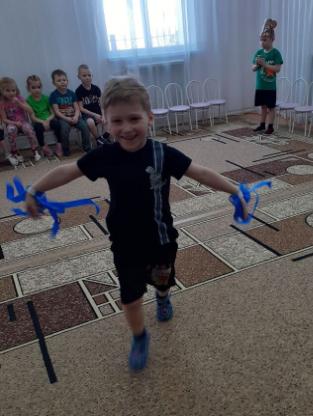 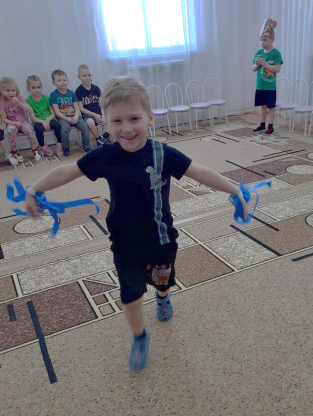 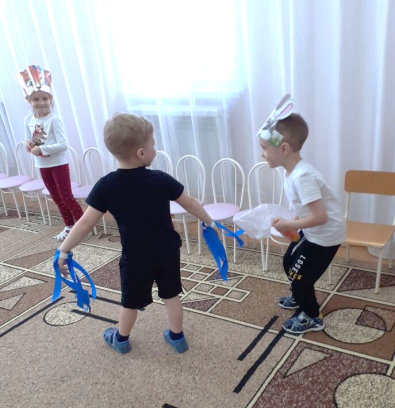 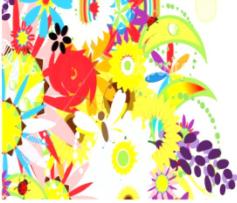 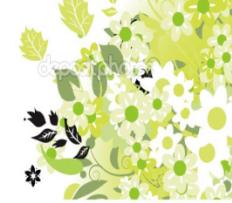 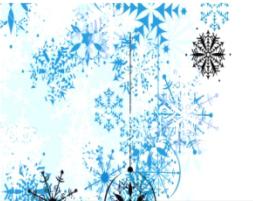 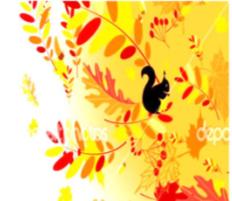 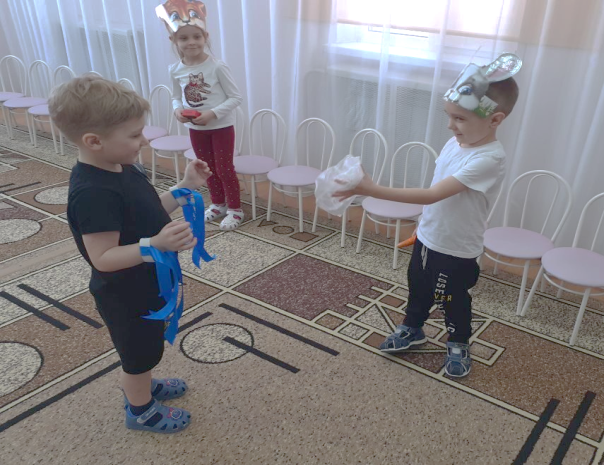 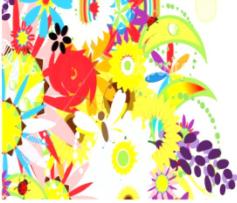 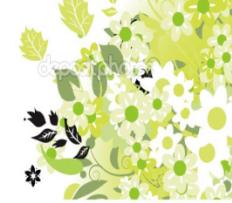 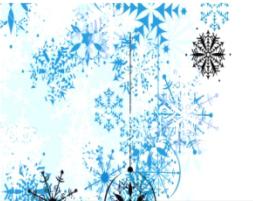 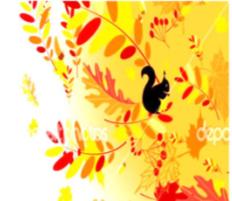 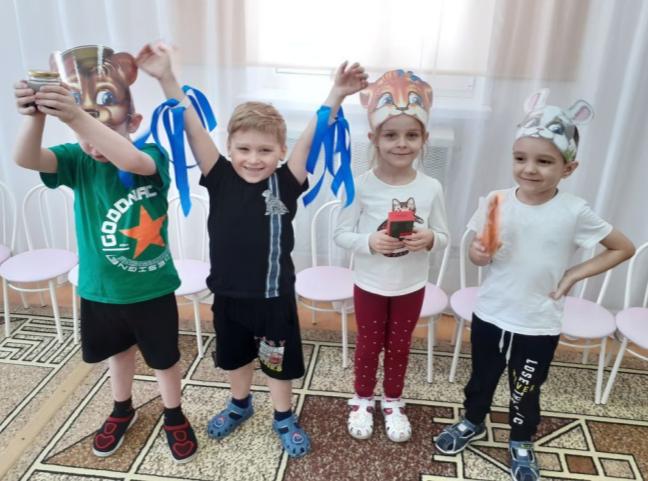 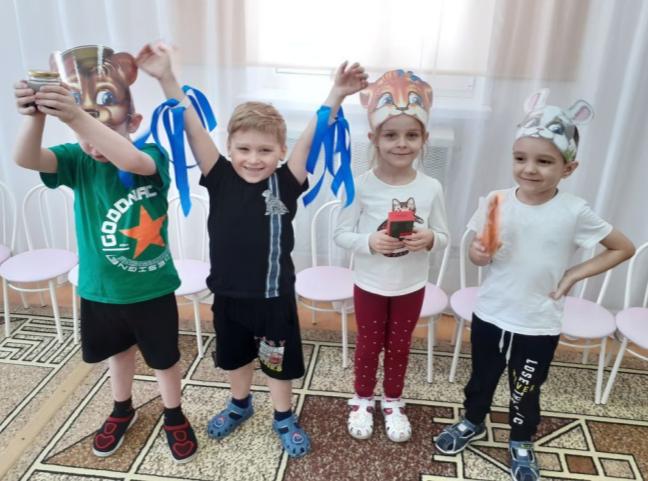 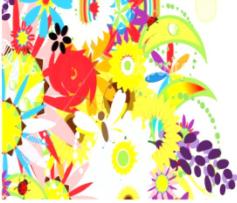 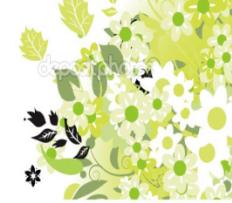 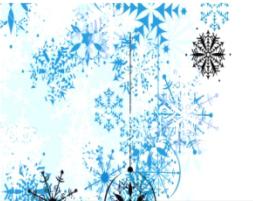 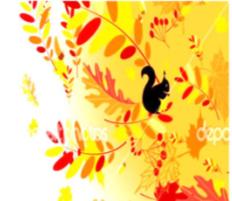 Использование сказок в экологическом воспитании дошкольников, позволяет сделать этот процесс интересным для детей и результативным.
  Таким образом, на основе знаний, которые дети получают через экологические сказки, могут быть заложены начальные формы осознанно правильного отношения к природе.
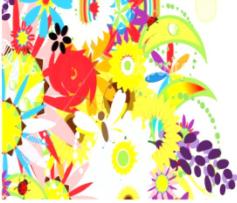 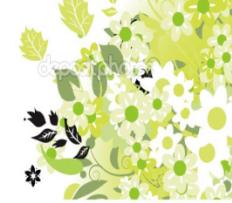